Углы и отрезки, связанные с окружностью
Теорема 1. Вписанный угол равен половине центрального угла, опирающегося на ту же дугу окружности.
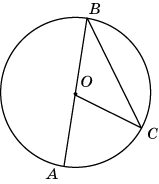 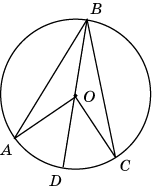 Доказательство. Пусть угол АВС вписан в окружность с центром в точке О. Рассмотрим случай, когда одна из сторон угла, например АВ, проходит через центр О окружности. Треугольник ВОС - равнобедренный, следовательно, углы B и C равны. Угол АОС – внешний угол треугольника ВОС, следовательно, он равен сумме углов В и С. Поэтому угол ABC равен половине угла AOC.
В случае,  если  центр  О окружности лежит внутри угла АВС, проведем диаметр ВD и рассмотрим углы АВD и DBC. По доказанному                                                       

	Следовательно, 
	Самостоятельно рассмотрите случай, когда центр О лежит вне угла АВС.
[Speaker Notes: В режиме слайдов ответы появляются после кликанья мышкой]
Доказательство. Пусть угол ACB образован касательной AC и хордой BC окружности. Если этот угол – прямой, то BC – диаметр окружности и, следовательно, угол ACB измеряется половиной дуги полуокружности, заключенной внутри этого угла. Если угол ACB – острый, то проведем диаметр CD. Имеем  ACB =  ACD –  BCD. Угол ACD измеряется половиной дуги CBD окружности. Угол BCD измеряется половиной дуги BD окружности. Следовательно, их разность (угол ACB) измеряется половиной дуги CB окружности, заключенной внутри этого угла.
Самостоятельно рассмотрите случай тупого угла.
Теорема 2. Угол между касательной к окружности и хордой, проведенной через точку касания, измеряется половиной дуги окружности, заключенной внутри этого угла.
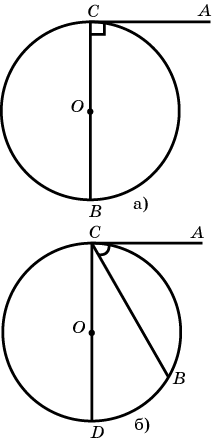 [Speaker Notes: В режиме слайдов ответы появляются после кликанья мышкой]
Упражнения
1. Чему равен вписанный угол, опирающийся на диаметр окружности?
Ответ. 90о.
2. Чему равен острый вписанный угол, опирающийся на хорду, равную радиусу окружности?
Ответ. 30о.
3. Чему равен тупой вписанный угол, опирающийся на хорду, равную радиусу окружности?
Ответ. 150о.
4. Найдите вписанный угол, опирающийся на дугу, которая составляет 20% окружности.
Ответ. 36о.
[Speaker Notes: В режиме слайдов ответы появляются после кликанья мышкой]
5. Найдите величину угла ABC.
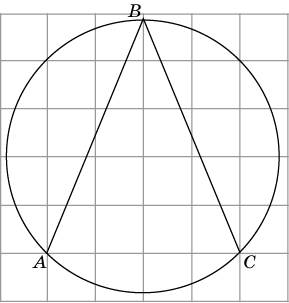 Ответ. 45о.
[Speaker Notes: В режиме слайдов ответы появляются после кликанья мышкой]
6. Найдите величину угла ABC.
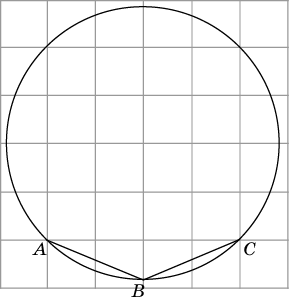 Ответ. 135о.
[Speaker Notes: В режиме слайдов ответы появляются после кликанья мышкой]
7. Найдите величину угла ABC.
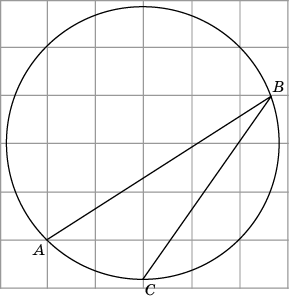 Ответ. 22,5о.
[Speaker Notes: В режиме слайдов ответы появляются после кликанья мышкой]
8. Найдите величину угла BAC.
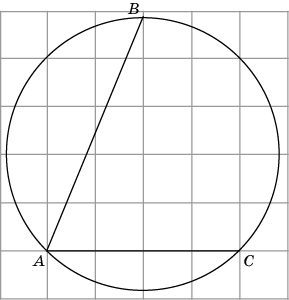 Ответ. 67,5о.
[Speaker Notes: В режиме слайдов ответы появляются после кликанья мышкой]
9. Хорда AB делит окружность на две части, градусные величины которых относятся как 5 : 7. Под какими углами видна эта хорда из точек C меньшей дуги окружности?
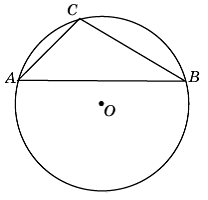 Ответ. 105о.
[Speaker Notes: В режиме слайдов ответы появляются после кликанья мышкой]
10. Докажите, что если хорды AB и CD окружности параллельны, то дуги AC и BD, заключенные между этими хордами, равны.
[Speaker Notes: В режиме слайдов ответы появляются после кликанья мышкой]
Решение. Проведем хорду BC. Углы ABC и DCB равны, как накрест лежащие углы при параллельных прямых. Они опираются на дуги AC и BD. Так как вписанный угол измеряется половиной, на которую он опирается, то и дуги AC и BD равны.
[Speaker Notes: В режиме слайдов ответы появляются после кликанья мышкой]
11. Через вершину C треугольника ABC проведена касательная к описанной окружности. Она пересекает прямую AB в точке E. CD – биссектриса. Докажите, что EC = ED.
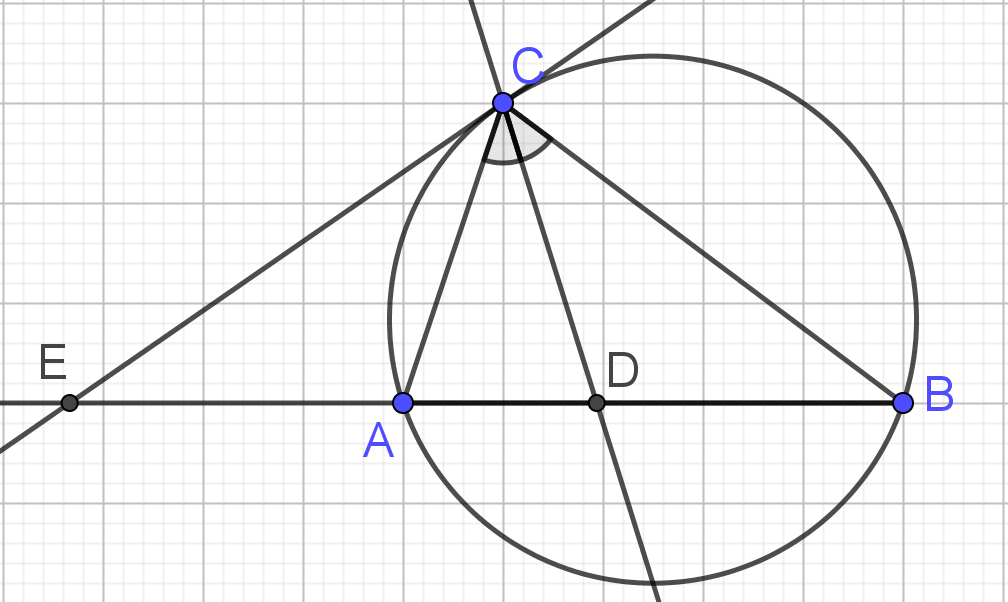 [Speaker Notes: В режиме слайдов ответы появляются после кликанья мышкой]
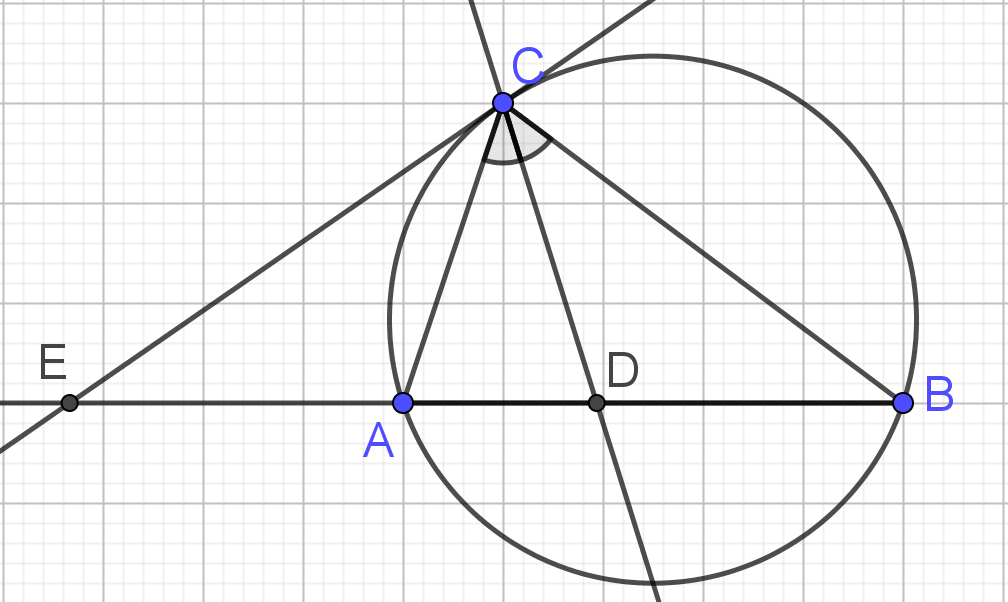 [Speaker Notes: В режиме слайдов ответы появляются после кликанья мышкой]
12. В треугольнике ABC проведены высоты AA1 и BB1. Докажите, что углы AA1B1 и ABB1 равны.
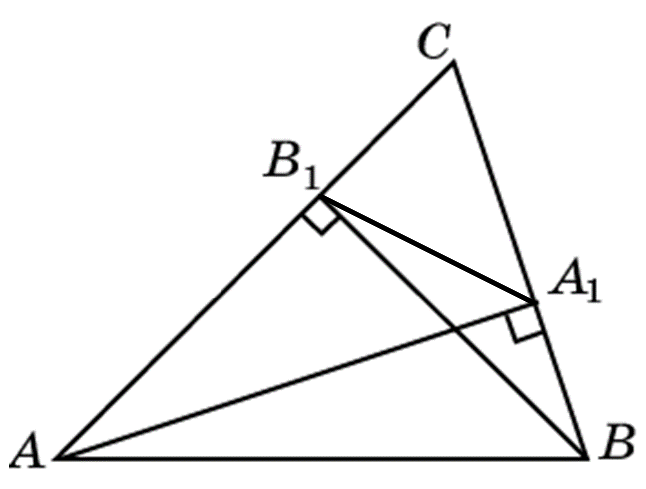 [Speaker Notes: В режиме слайдов ответы появляются после кликанья мышкой]
Решение. Окружность с диаметром AB пройдет через точки A1 и B1. Вписанные углы AA1B1 и ABB1 опираются на одну дугу AB1. Следовательно, они равны.
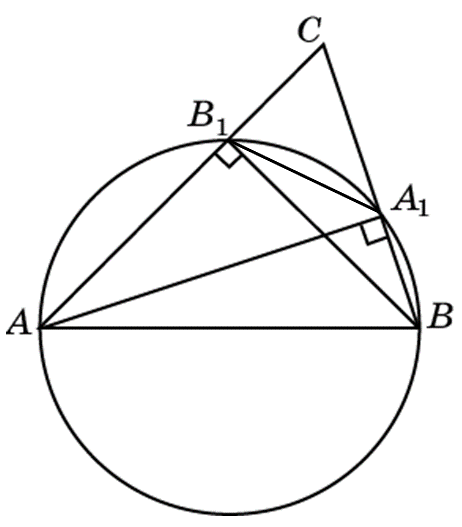 [Speaker Notes: В режиме слайдов ответы появляются после кликанья мышкой]
13. В треугольнике ABC проведены высоты AA1 и BB1. Докажите, что углы BAC и B1A1C равны.
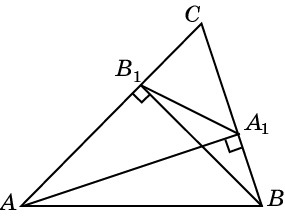 [Speaker Notes: В режиме слайдов ответы появляются после кликанья мышкой]
Решение. Угол BAC равен 90о минус угол ABB1. Угол B1A1C равен 90о минус угол AA1B1. Так как углы AA1B1 и ABB1 равны (см. предыдущую задачу), то равны и углы BAC и B1A1C.
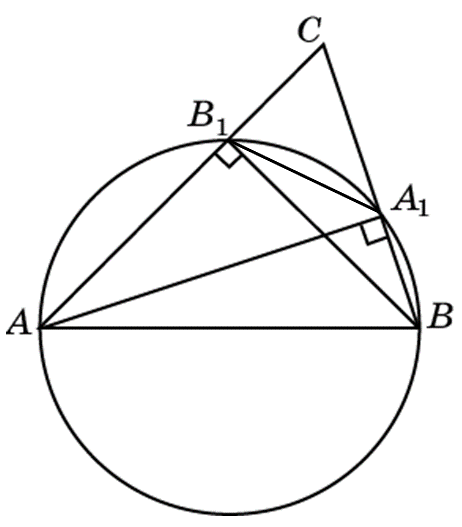 [Speaker Notes: В режиме слайдов ответы появляются после кликанья мышкой]
14. В остроугольном треугольнике ABC проведены высоты. Докажите, что биссектрисы треугольника, вершинами которого являются основания этих высот, лежат на высотах треугольника ABC.
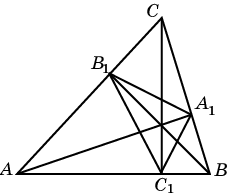 [Speaker Notes: В режиме слайдов ответы появляются после кликанья мышкой]
Решение. Докажем, что угол A1C1C равен углу B1C1C. На сторонах треугольника ABC, как на диаметрах, опишем окружности. Они пройдут через точки A1, B1, C1. Угол A1C1C равен углу A1AC как углы, опирающиеся на одну дугу A1C. Угол A1AC равен углу B1BC. Угол B1BC равен углу B1C1C, как углы, опирающиеся на одну дугу B1C. Следовательно, угол A1C1C равен углу B1C1C.
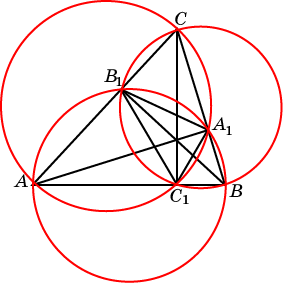 [Speaker Notes: В режиме слайдов ответы появляются после кликанья мышкой]
Теорема 1. Угол с вершиной внутри круга измеряется полусуммой дуг, на которые опираются данный угол и вертикальный с ним угол.
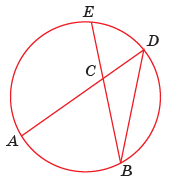 Доказательство. Пусть вершина C угла находится внутри окружности, а его стороны пересекают эту окружность в точках A и B. Обозначим D, E – точки пересечения с окружностью сторон вертикального с ним угла.
Следствие 1. Угол с вершиной внутри круга больше половины дуги, на которую он опирается.
[Speaker Notes: В режиме слайдов ответы появляются после кликанья мышкой]
Теорема 2. Угол с вершиной вне круга, стороны которого пересекают окружность, измеряется полуразностью дуг окружности, заключенных внутри этого угла.
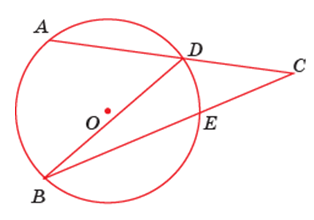 Доказательство. Пусть вершина C угла находится вне окружности, а его стороны пересекают эту окружность соответственно в точках A, D и B, E.
Следствие 2. Угол с вершиной вне круга меньше половины большей дуги, на которую он опирается.
[Speaker Notes: В режиме слайдов ответы появляются после кликанья мышкой]
Упражнения
1. Вписанные углы ACB и CAD равны соответственно 36о и 20о. Найдите угол AQB, образованный пересекающимися хордами AC и BD.
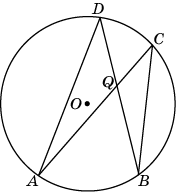 Ответ. 56о.
[Speaker Notes: В режиме слайдов ответы появляются после кликанья мышкой]
2. Угол AQB, образованный пересекающимися хордами AC и BD окружности, равен 54о. Вписанный угол ACB равен 34о. Найдите вписанный угол CAD.
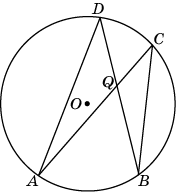 Ответ. 20о.
[Speaker Notes: В режиме слайдов ответы появляются после кликанья мышкой]
3. Дуги AB и CD окружности составляют соответственно 72о и 38о. Найдите угол AQB, образованный пересекающимися хордами AC и BD.
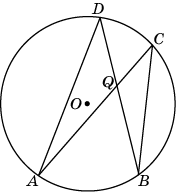 Ответ. 55о.
[Speaker Notes: В режиме слайдов ответы появляются после кликанья мышкой]
4. Найдите угол ACB, если вписанные углы ADB и DAE опираются на дуги окружности, градусные величины которых равны соответственно 118о и 38о.
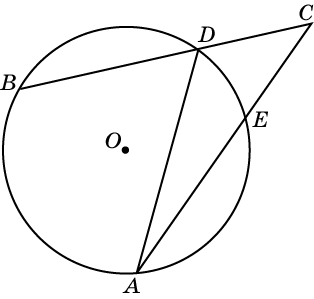 Ответ. 40о.
[Speaker Notes: В режиме слайдов ответы появляются после кликанья мышкой]
5. Угол ACB равен 42о. Градусная величина дуги AB окружности равна 124о. Найдите угол DAE.
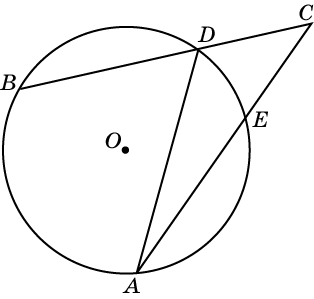 Ответ. 20о.
[Speaker Notes: В режиме слайдов ответы появляются после кликанья мышкой]
6. Угол ACB равен 42о. Градусная величина дуги DE окружности равна 38о. Найдите угол ADB.
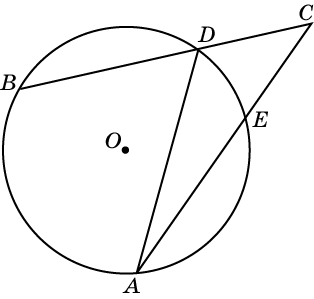 Ответ. 61о.
[Speaker Notes: В режиме слайдов ответы появляются после кликанья мышкой]
7. Найдите угол ACB, если вписанный угол ADB равен 62о, а угол AQB равен 80о.
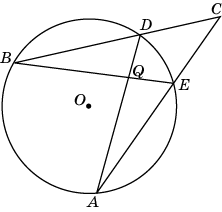 Ответ. 44о.
[Speaker Notes: В режиме слайдов ответы появляются после кликанья мышкой]
8. Хорда AB стягивает дугу окружности в 92о. Найдите угол ABC между этой хордой и касательной к окружности, проведенной через точку B.
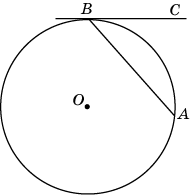 Ответ. 46о.
[Speaker Notes: В режиме слайдов ответы появляются после кликанья мышкой]
9. Угол между хордой AB и касательной BC к окружности равен 32о. Найдите градусную величину меньше дуги, стягиваемую хордой AB.
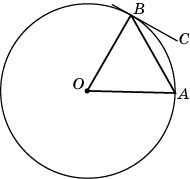 Ответ. 64о.
[Speaker Notes: В режиме слайдов ответы появляются после кликанья мышкой]
10. Через концы A, B дуги окружности в 62о проведены касательные AC и BC. Найдите угол ACB.
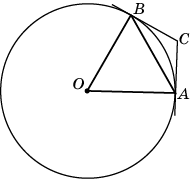 Ответ. 118о.
[Speaker Notes: В режиме слайдов ответы появляются после кликанья мышкой]
11. Касательные CA и CB к окружности образуют угол ACB, равный 122о. Найдите градусную величину дуги AB, стягиваемую точками касания.
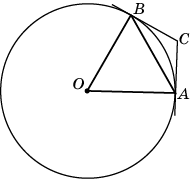 Ответ. 58о.
[Speaker Notes: В режиме слайдов ответы появляются после кликанья мышкой]
12. Найдите угол ACB, если его стороны CA и CB касаются окружности, а дуга ADB окружности, заключенная внутри этого угла, равна 132о.
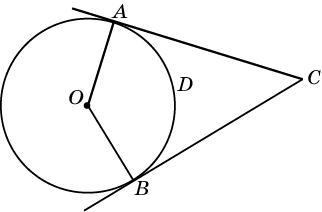 Ответ. 48о.
[Speaker Notes: В режиме слайдов ответы появляются после кликанья мышкой]
13. Угол ACB равен 52о. Его стороны CA и CB касаются окружности. Найдите градусную величину дуги ADB окружности, заключенной внутри этого угла.
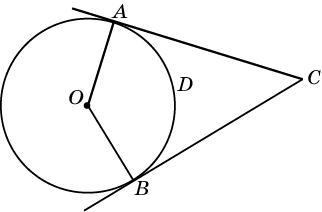 Ответ. 128о.
[Speaker Notes: В режиме слайдов ответы появляются после кликанья мышкой]
14. Найдите угол ACB, если его стороны CA и CB касаются окружности, а дуга ADB окружности, заключенная внутри этого угла, равна 232о.
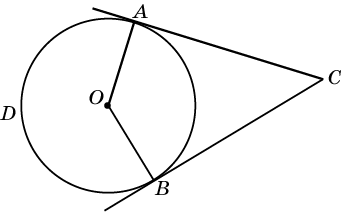 Ответ. 52о.
[Speaker Notes: В режиме слайдов ответы появляются после кликанья мышкой]
15. Угол ACB равен 48о. Его стороны CA и CB касаются окружности. Найдите градусную величину дуги ADB окружности, заключенной внутри этого угла.
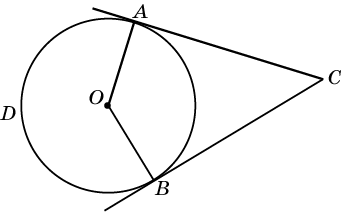 Ответ. 242о.
[Speaker Notes: В режиме слайдов ответы появляются после кликанья мышкой]
16. В угол АВС вписана окружность. Точки касания делят окружность на дуги, градусные величины которых относятся как 5:4. Найдите величину угла АВС.
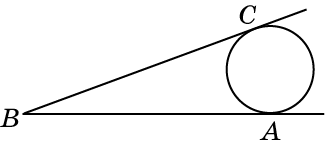 Ответ. 20о.
[Speaker Notes: В режиме слайдов ответы появляются после кликанья мышкой]
17. Найдите величину угла ACB.
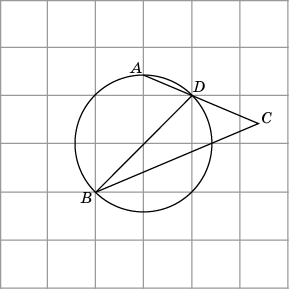 Ответ. 45о.
[Speaker Notes: В режиме слайдов ответы появляются после кликанья мышкой]
18. Найдите величину угла ACB.
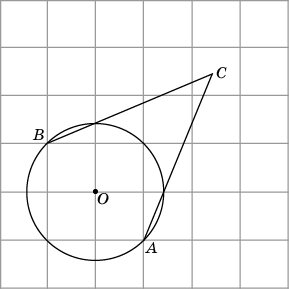 Ответ. 45о.
[Speaker Notes: В режиме слайдов ответы появляются после кликанья мышкой]
19. Найдите величину угла ACB.
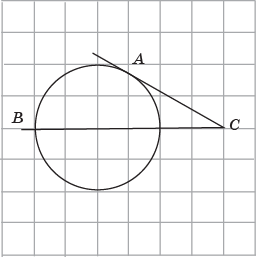 Ответ: 30о.
[Speaker Notes: В режиме слайдов ответы появляются после кликанья мышкой]
20. Найдите геометрическое место точек, из которых данный отрезок АВ виден под данным углом,   т. е. таких точек С, для которых угол АСВ равен данному углу.
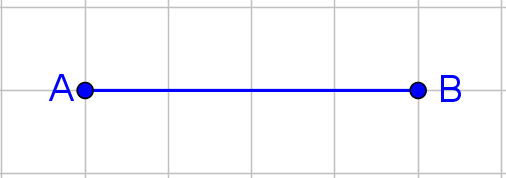 [Speaker Notes: В режиме слайдов ответы появляются после кликанья мышкой]
Ответ: Дуги двух окружностей одинакового радиуса, опирающихся на отрезок AB, без точек A и B.
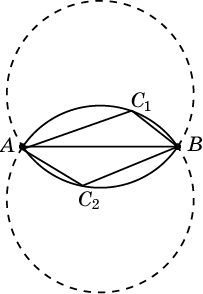 [Speaker Notes: В режиме слайдов ответы появляются после кликанья мышкой]
21. Найдите геометрическое место вершин C прямоугольных треугольников АВС с данной гипотенузой АB.
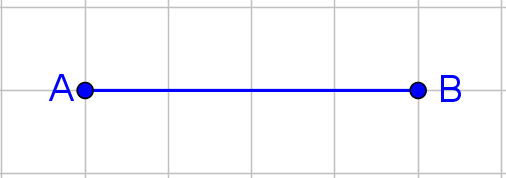 [Speaker Notes: В режиме слайдов ответы появляются после кликанья мышкой]
Ответ: Окружность с диаметром AB, за исключением точек A и B.
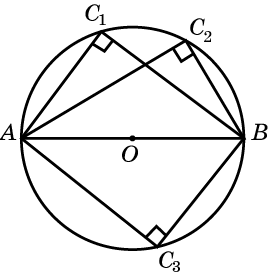 [Speaker Notes: В режиме слайдов ответы появляются после кликанья мышкой]
22. Для данных точек А и В найдите геометрическое место точек С, для которых угол АСВ: а) острый; б) тупой.
[Speaker Notes: В режиме слайдов ответы появляются после кликанья мышкой]
Ответ: а) ГМТ, лежащих вне окружности с диаметром AB и не принадлежащих прямой AB; 
	б) ГМТ, лежащих внутри окружности с диаметром AB и не принадлежащих отрезку AB.
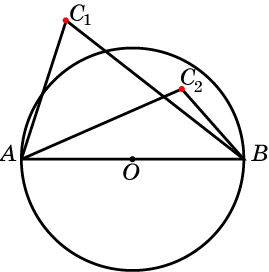 [Speaker Notes: В режиме слайдов ответы появляются после кликанья мышкой]
23. Укажите точки, расположенные в узлах сетки, из которых данная окружность видна под углом 90о.
[Speaker Notes: В режиме слайдов ответы появляются после кликанья мышкой]
Ответ.
[Speaker Notes: В режиме слайдов ответы появляются после кликанья мышкой]
24. Укажите точки, расположенные в узлах сетки, из которых данная окружность видна под углом 90о.
[Speaker Notes: В режиме слайдов ответы появляются после кликанья мышкой]
Ответ.
[Speaker Notes: В режиме слайдов ответы появляются после кликанья мышкой]
25. Изобразите ГМТ, из которых данная окружность видна под углом 60о.
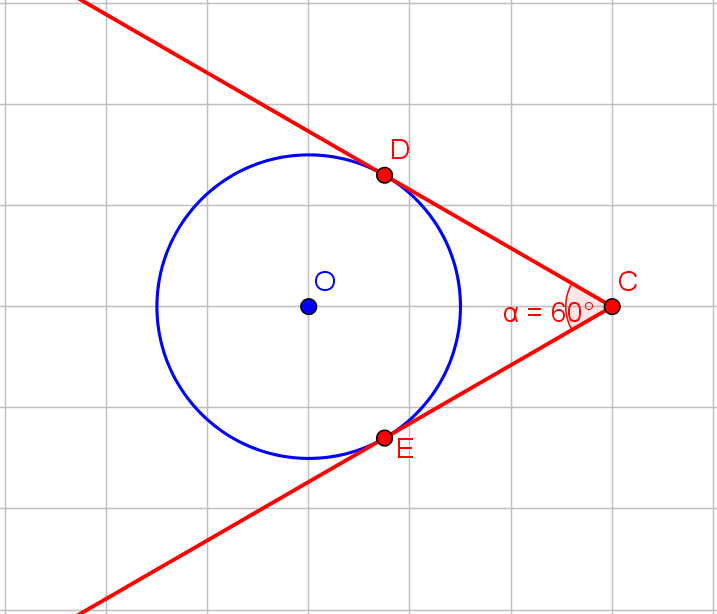 [Speaker Notes: В режиме слайдов ответы появляются после кликанья мышкой]
Ответ. Окружность.
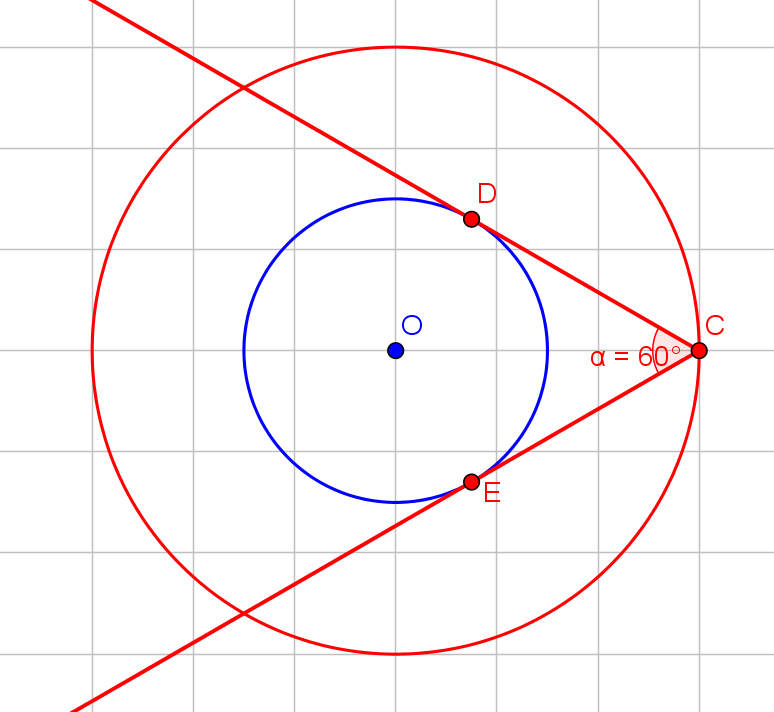 [Speaker Notes: В режиме слайдов ответы появляются после кликанья мышкой]
26. На прямой c отметьте точку C, из которой отрезок AB виден под наибольшим углом.
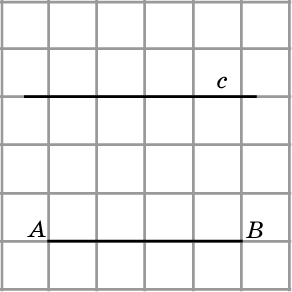 [Speaker Notes: В режиме слайдов ответы появляются после кликанья мышкой]
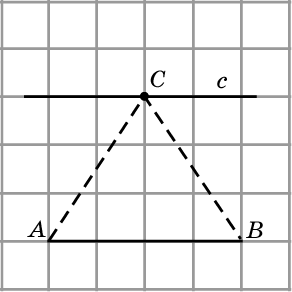 Ответ.
[Speaker Notes: В режиме слайдов ответы появляются после кликанья мышкой]
27. На прямой c отметьте точку C, из которой отрезок AB виден под наибольшим углом.
[Speaker Notes: В режиме слайдов ответы появляются после кликанья мышкой]
Ответ.
[Speaker Notes: В режиме слайдов ответы появляются после кликанья мышкой]
28. На прямой c отметьте точку C, из которой отрезок AB виден под наибольшим углом.
[Speaker Notes: В режиме слайдов ответы появляются после кликанья мышкой]
Ответ.
[Speaker Notes: В режиме слайдов ответы появляются после кликанья мышкой]
29. На прямой c отметьте точку C, из которой отрезок AB виден под наибольшим углом. Найдите величину этого угла.
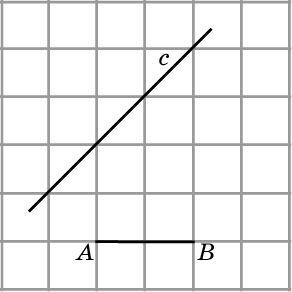 [Speaker Notes: В режиме слайдов ответы появляются после кликанья мышкой]
Ответ: 45о.
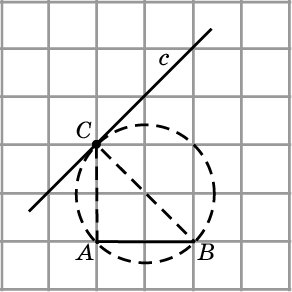 [Speaker Notes: В режиме слайдов ответы появляются после кликанья мышкой]
30. На прямой c отметьте точку C, из которой отрезок AB виден под наибольшим углом. Найдите величину этого угла.
[Speaker Notes: В режиме слайдов ответы появляются после кликанья мышкой]
Ответ: 45о.
[Speaker Notes: В режиме слайдов ответы появляются после кликанья мышкой]
Приведём пример задачи из демоверсии ЕГЭ 2018 года.
Две окружности касаются внешним образом в точке K. Прямая AB касается первой окружности в точке A, а второй — в точке B. Прямая BK пересекает первую окружность в точке D, прямая AK пересекает вторую окружность в точке C.
	а) Докажите, что прямые AD и BC параллельны.
	б) Найдите площадь треугольника AKB , если известно, что радиусы окружностей равны 4 и 1.
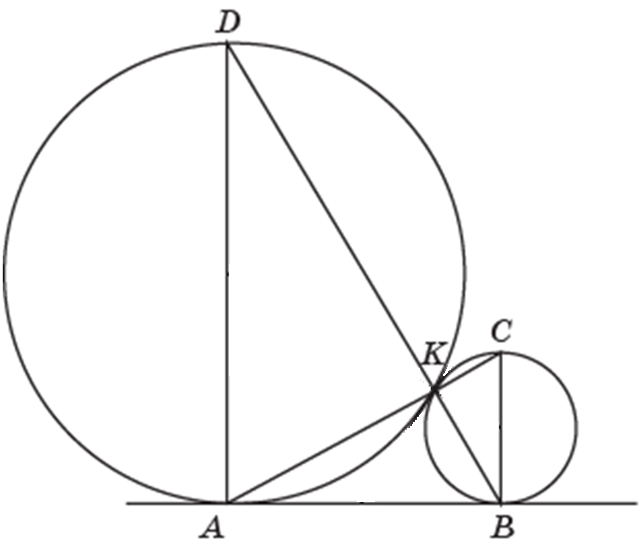 [Speaker Notes: В режиме слайдов ответы появляются после кликанья мышкой]
Решение. Обозначим центры окружностей O1 и O2 соответственно. 	Пусть общая касательная, проведённая к окружностям в точке K, пересекает AB в точке M. По свойству касательных, проведённых из одной точки, AM = KM и KM = BM. Треугольник AKB, у которого медиана равна половине стороны, к которой она проведена, прямоугольный. Вписанный угол AKD прямой, поэтому он опирается на диаметр AD. Значит, AD ⊥ AB. Аналогично, получаем, что BC ⊥ AB. Следовательно, прямые AD и BC параллельны. Из треугольника O1O2E находим AB=O2E = 4. Площадь треугольника ABD равна 16. Площадь треугольника ABK составляет одну пятую площади треугольника ABD, т. е. равна 3,2.
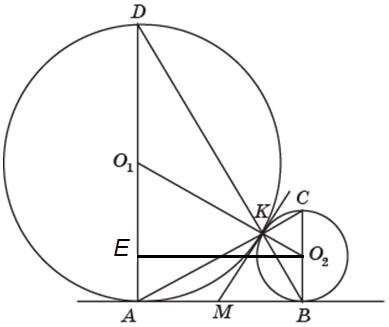 Ответ. 3,2.
[Speaker Notes: В режиме слайдов ответы появляются после кликанья мышкой]
Точка Торричелли*
1. Для треугольника ABC постройте точку T, из которой стороны этого треугольника видны под углом 120о. Она называется точкой Торричелли.
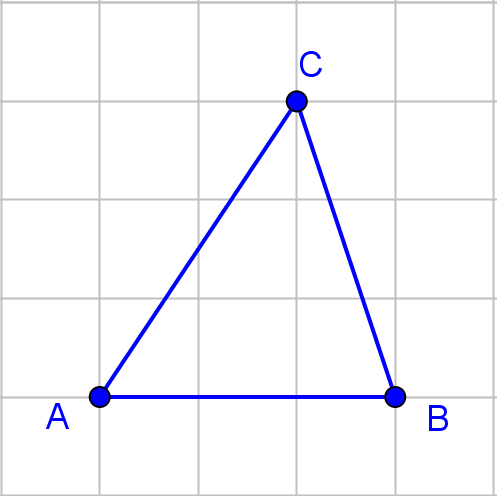 [Speaker Notes: В режиме слайдов ответы появляются после кликанья мышкой]
Построение.
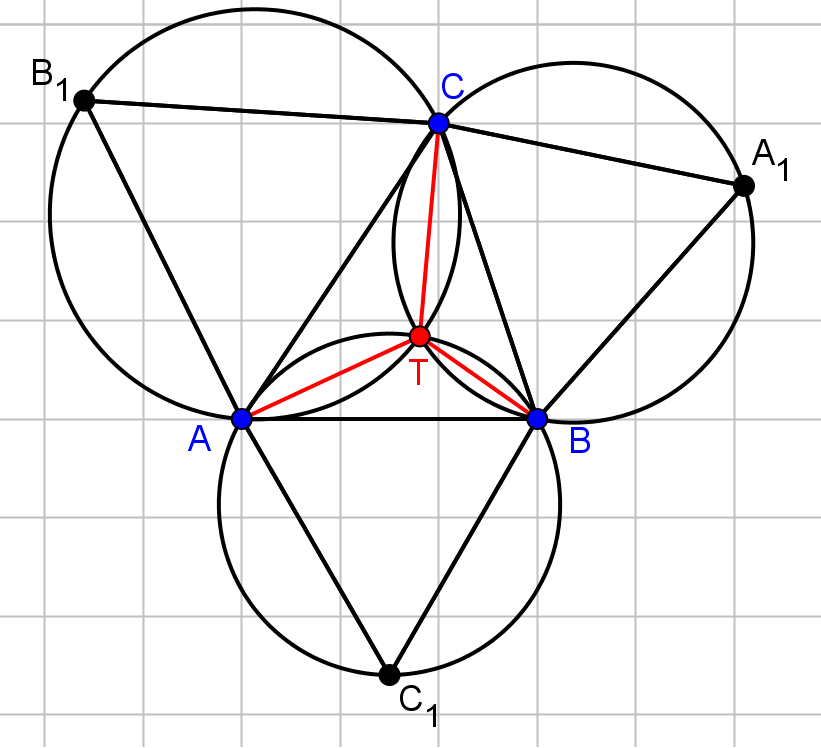 [Speaker Notes: В режиме слайдов ответы появляются после кликанья мышкой]
2 (На дом). На сторонах треугольника ABC построены равносторонние треугольники ABC1, BCA1, ACB1. Докажите, что отрезки AA1, BB1, CC1 пересекаются в одной точке.
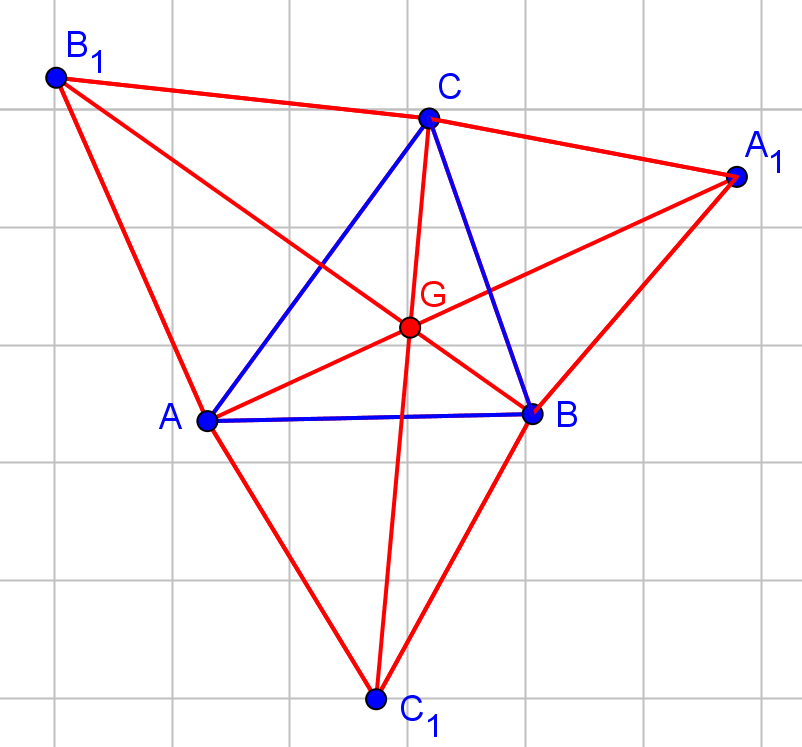 [Speaker Notes: В режиме слайдов ответы появляются после кликанья мышкой]
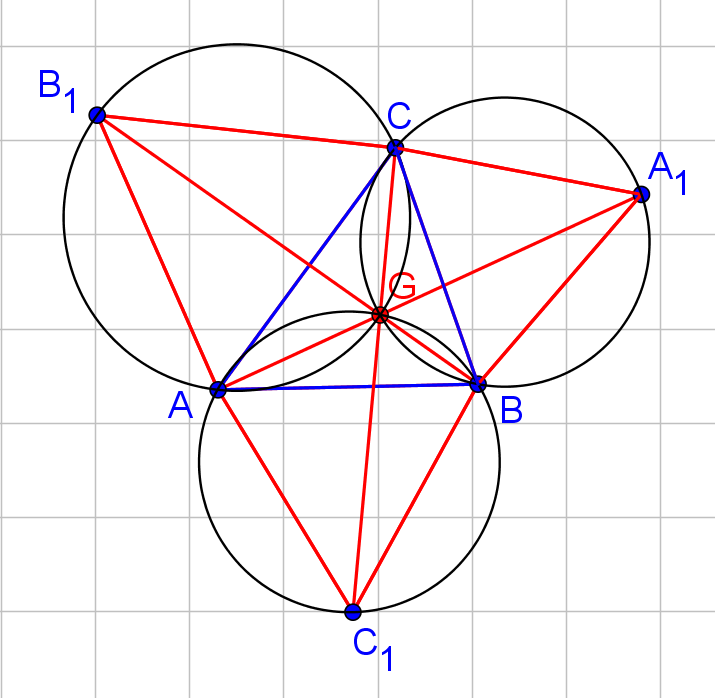 [Speaker Notes: В режиме слайдов ответы появляются после кликанья мышкой]
3 (На дом). На сторонах треугольника ABC построены равносторонние треугольники ABC1, BCA1, ACB1. Докажите, что центры этих треугольников являются вершинами равностороннего треугольника.
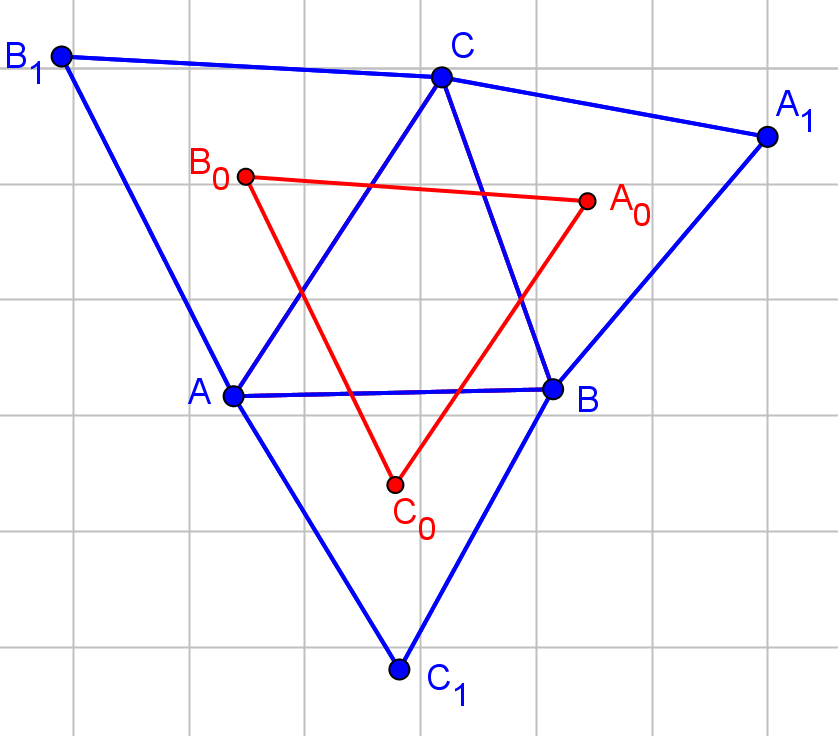 [Speaker Notes: В режиме слайдов ответы появляются после кликанья мышкой]
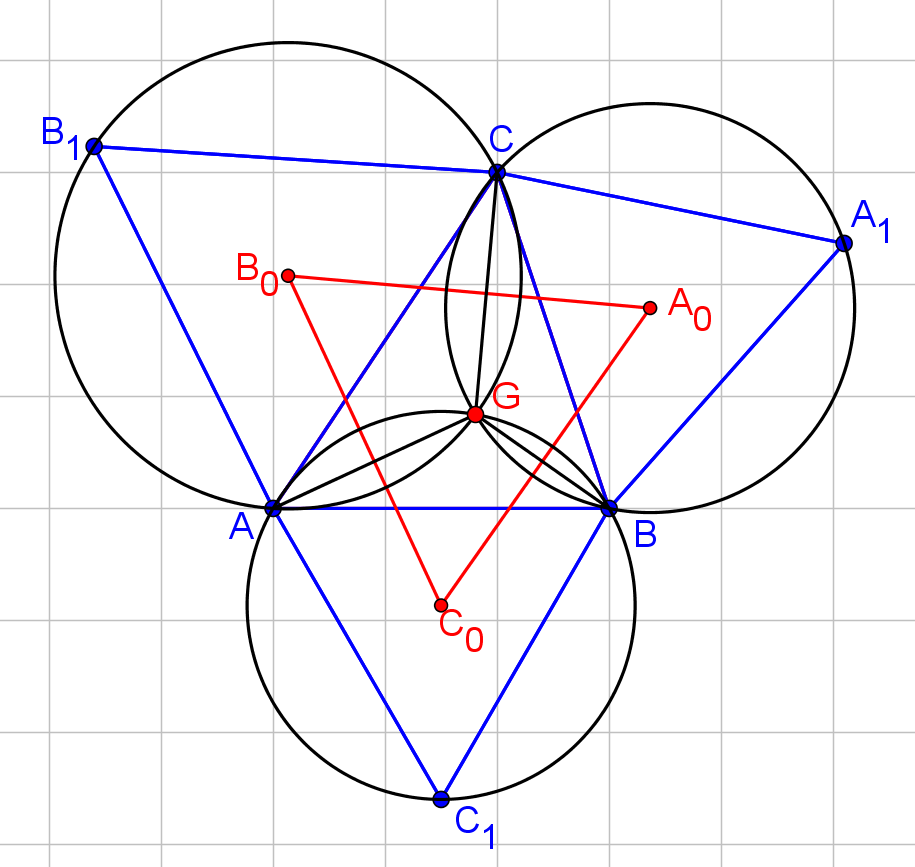 [Speaker Notes: В режиме слайдов ответы появляются после кликанья мышкой]
Отрезки, связанные с окружностью
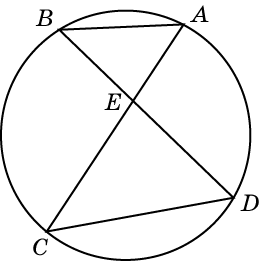 [Speaker Notes: В режиме слайдов ответы появляются после кликанья мышкой]
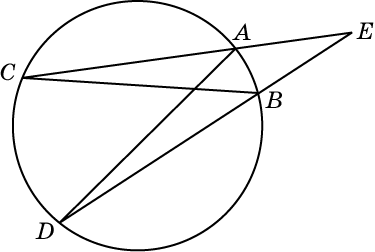 [Speaker Notes: В режиме слайдов ответы появляются после кликанья мышкой]
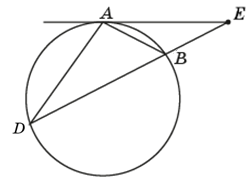 [Speaker Notes: В режиме слайдов ответы появляются после кликанья мышкой]
Упражнения
На рисунке AE = 3, BE = 6,  CE = 2. Найдите DE.
На рисунке CE = 2, DE = 5,  AE = 4. Найдите BE.
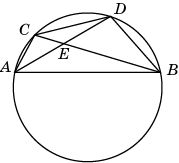 Ответ: 1) 4; 2) 10.
[Speaker Notes: В режиме слайдов ответы появляются после кликанья мышкой]
Ответ: 3) 27; 4) 5.
3. На рисунке AE = 9, BE = 8,  CE = 24. Найдите DE.
4. На рисунке CE = 15, DE = 18,  AE = 6. Найдите BE.
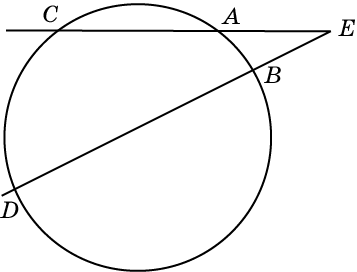 Ответ: 3) 27; 4) 5.
[Speaker Notes: В режиме слайдов ответы появляются после кликанья мышкой]
5. На рисунке AE = 6, DE = 24. Найдите BE.
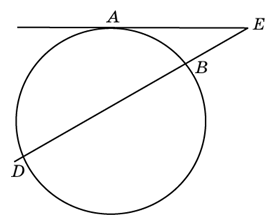 Ответ: 1,5.
[Speaker Notes: В режиме слайдов ответы появляются после кликанья мышкой]
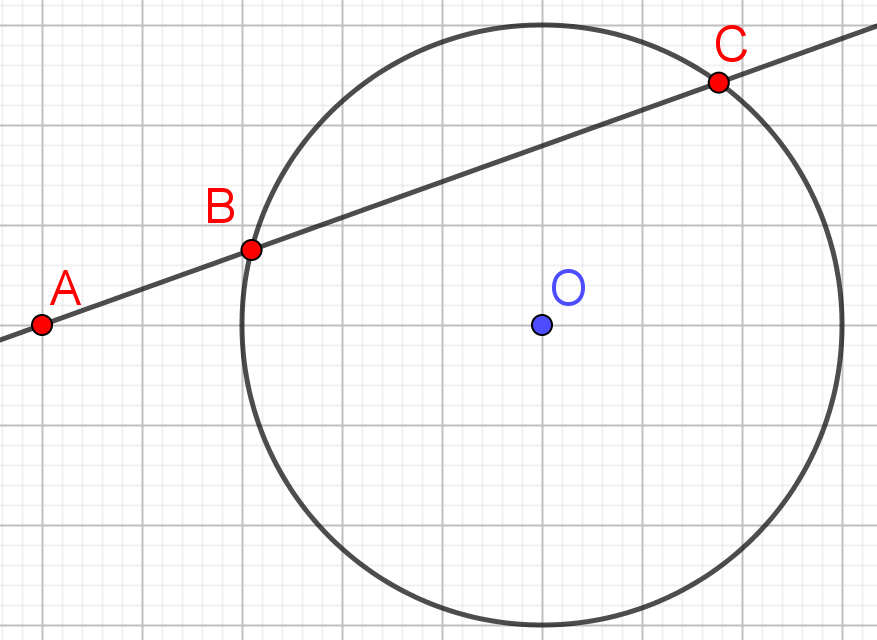 [Speaker Notes: В режиме слайдов ответы появляются после кликанья мышкой]
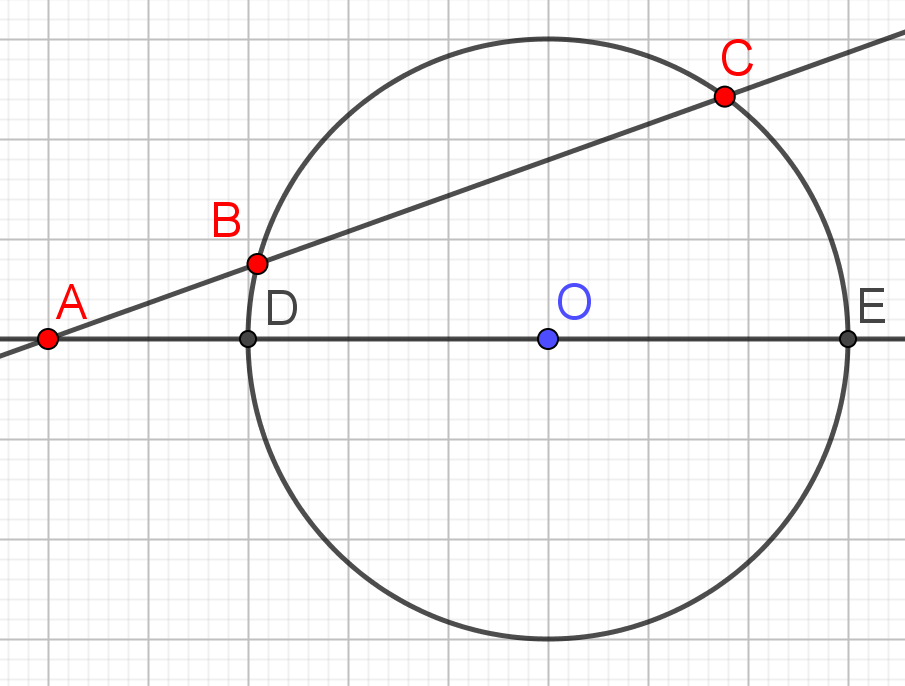 [Speaker Notes: В режиме слайдов ответы появляются после кликанья мышкой]
7. Докажите, что прямая, проходящая через точки A, B пересечения двух окружностей, делит пополам отрезок CD их общей касательной.
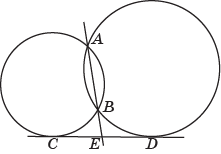 [Speaker Notes: В режиме слайдов ответы появляются после кликанья мышкой]
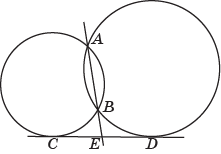 [Speaker Notes: В режиме слайдов ответы появляются после кликанья мышкой]
8. Точка E внутри окружности делит хорду AB этой окружности на отрезки, равные 2 и 5. Через точку E проведена хорда CD, делящаяся точкой E пополам. Найдите длину хорды CD.
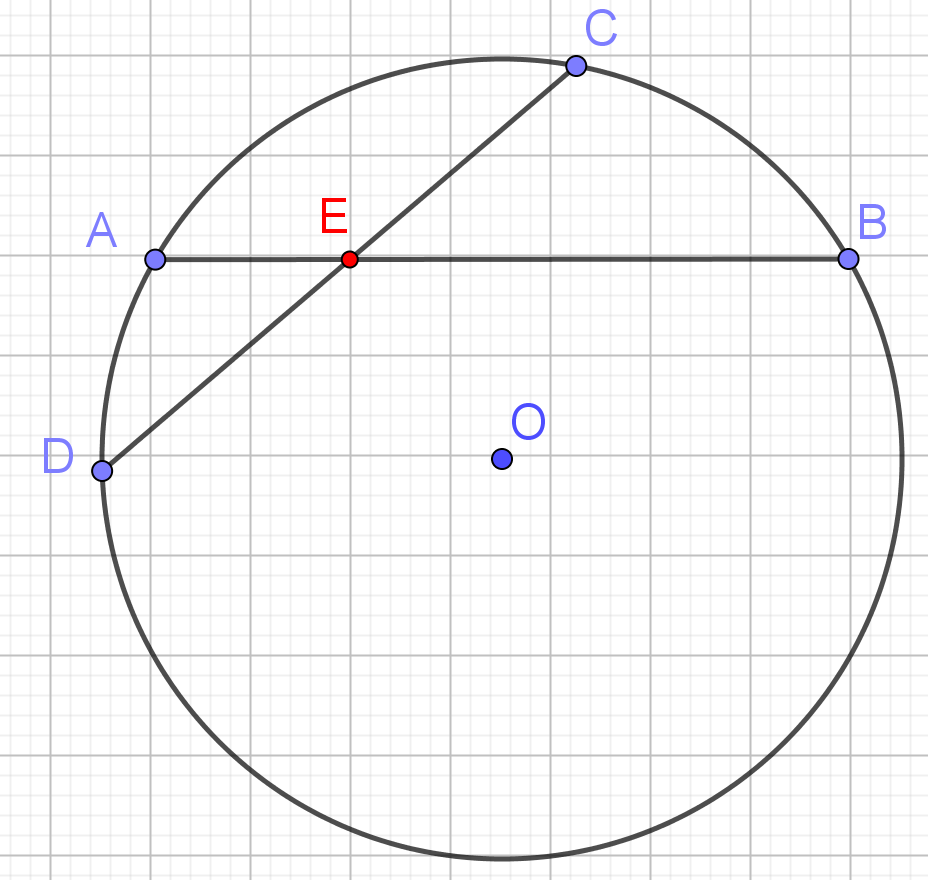 [Speaker Notes: В режиме слайдов ответы появляются после кликанья мышкой]
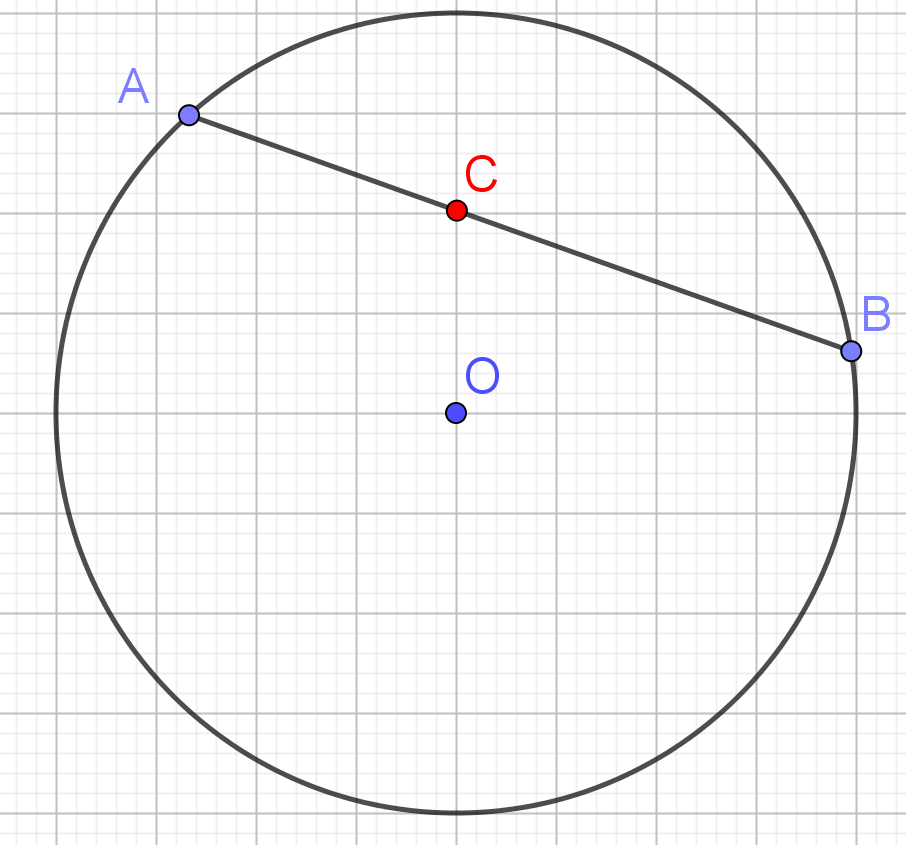 [Speaker Notes: В режиме слайдов ответы появляются после кликанья мышкой]
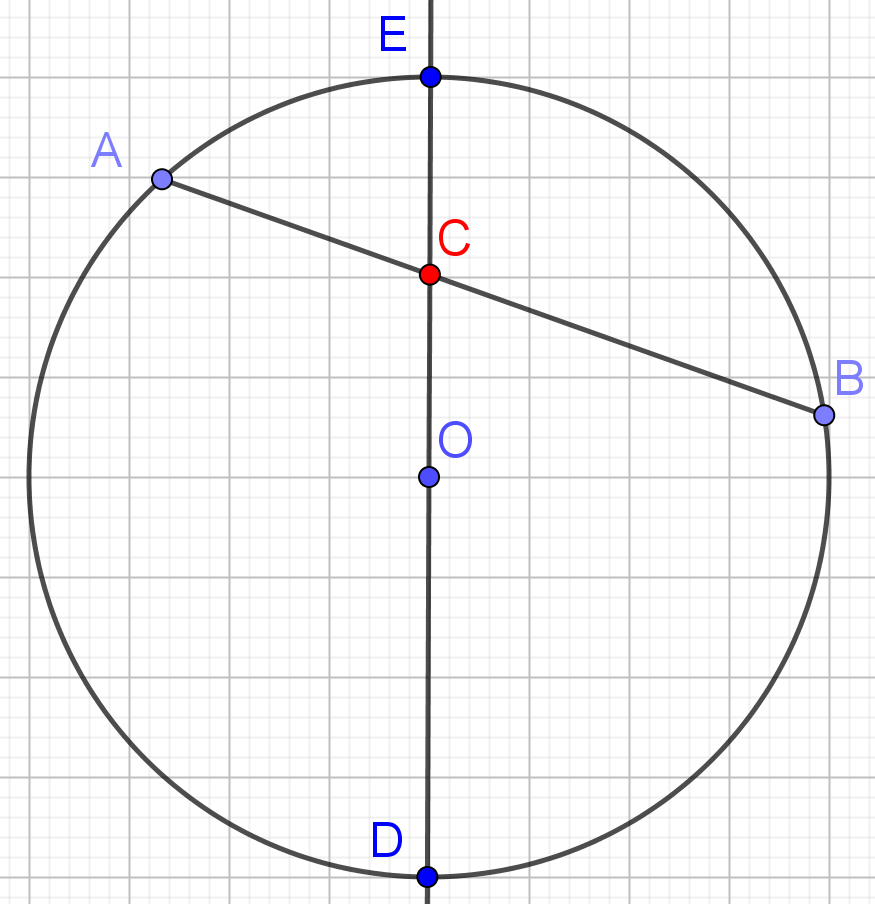 [Speaker Notes: В режиме слайдов ответы появляются после кликанья мышкой]
10. В окружности с центром O проведены хорды AB и CD, пересекающиеся в точке E, причём AE = 4, EB = 1, CE = 2. Найдите угол OEC.
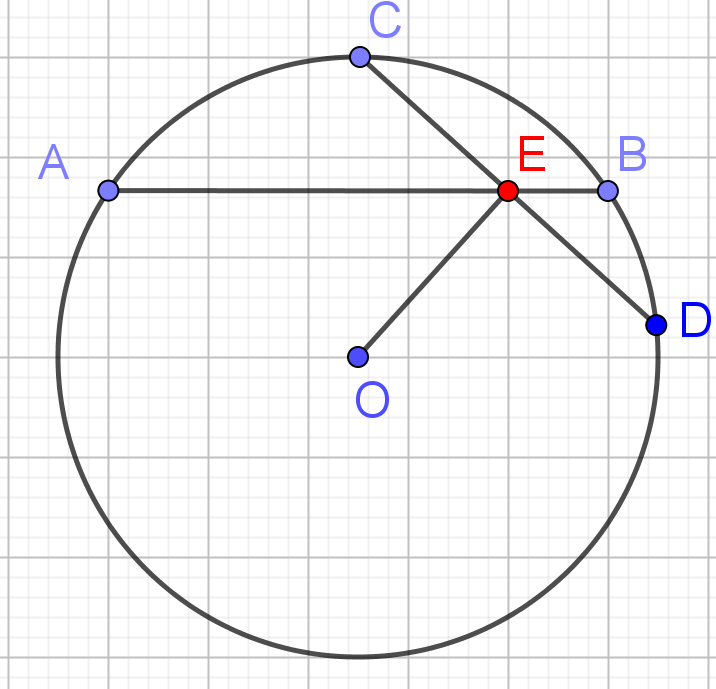 Ответ: 90о.
[Speaker Notes: В режиме слайдов ответы появляются после кликанья мышкой]
11. На прямой расположены точки A, B, C и D, следующие друг за другом в указанном порядке. Известно, что AB =3, BC = 1, CD = 2. Через точки A и C проведена некоторая окружность, а через точки B и D – другая. Их общая хорда EF пересекает отрезок BC в точке G. Найдите BG.
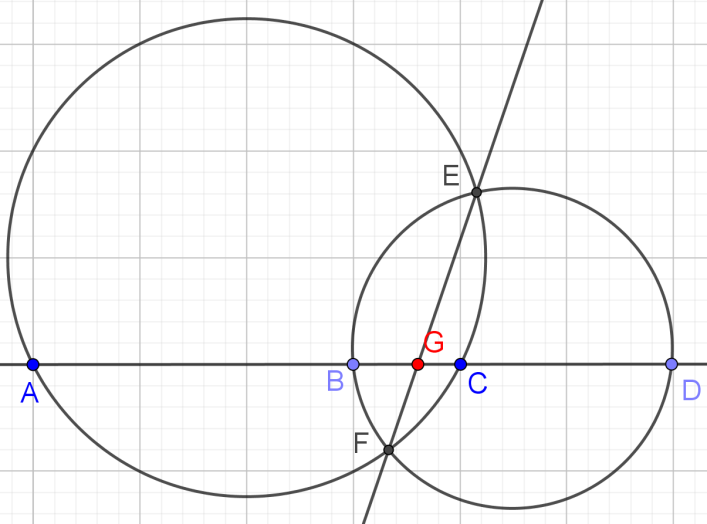 [Speaker Notes: В режиме слайдов ответы появляются после кликанья мышкой]
12. В равнобедренном треугольнике ABC (AB = AC) проведены биссектрисы AD, BE, CF. Найдите AC, если известно, что AB = 10, а вершина C лежит на окружности, проходящей через точки D, E и F.
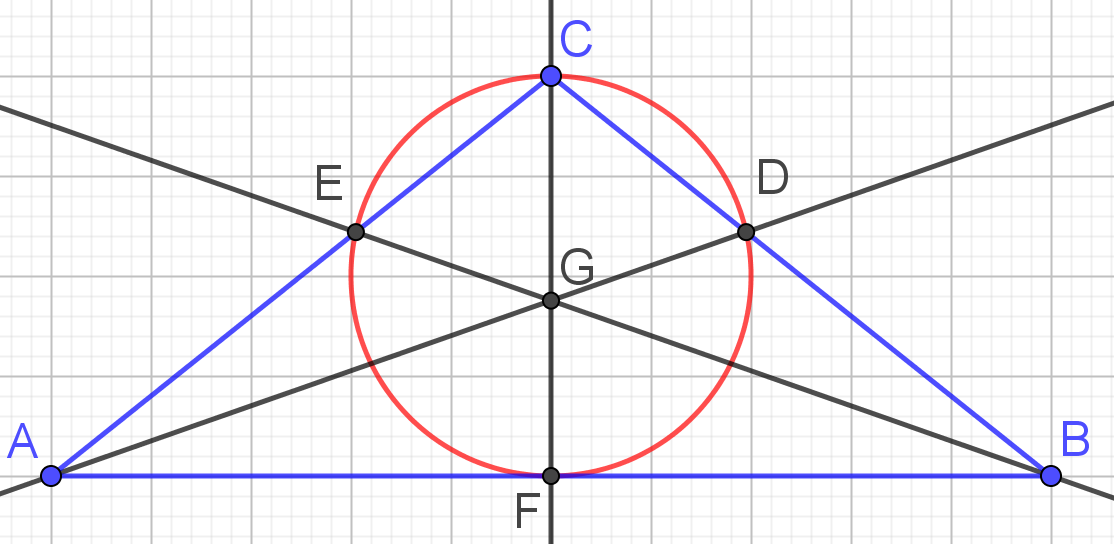 [Speaker Notes: В режиме слайдов ответы появляются после кликанья мышкой]
13. В квадрат ABCD со стороной 4 вписана окружность, которая касается стороны AB в точке F. Найдите хорду EF, соединяющую точки, в которых окружность пересекается с прямой DF.
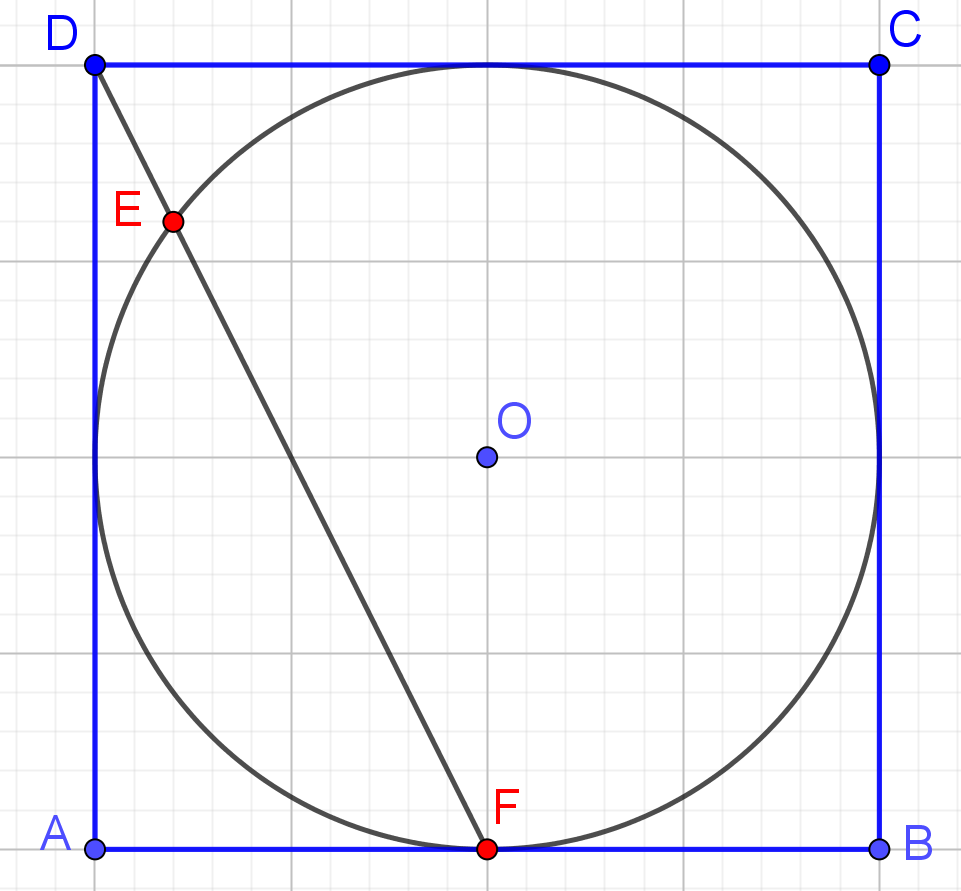 [Speaker Notes: В режиме слайдов ответы появляются после кликанья мышкой]
14. В прямоугольном треугольнике ABC угол C прямой, катет BC равен 6, радиус вписанной окружности равен 2. Вписанная окружность касается катета AC в точке D. Найдите хорду DE, соединяющую точки пересечения окружности с прямой BD.
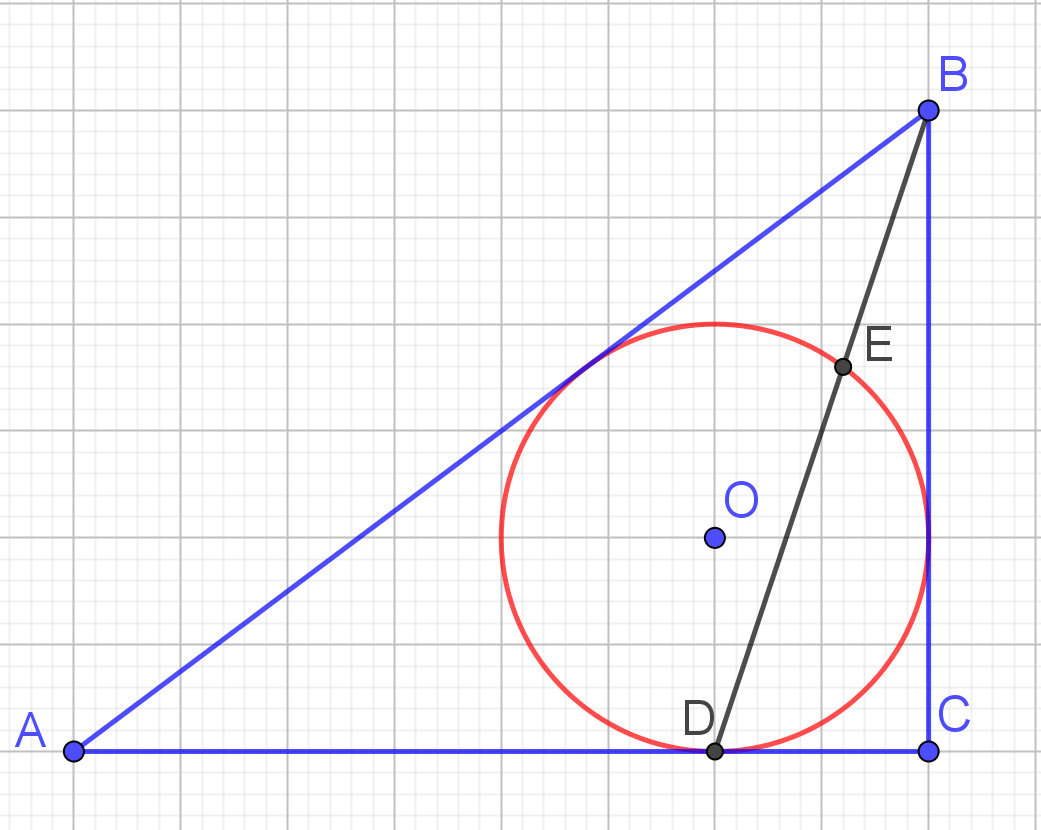 [Speaker Notes: В режиме слайдов ответы появляются после кликанья мышкой]
Приведём пример задачи, которая предлагалась в этом году на Объединенной межвузовской математической олимпиаде (ОММО).
В прямоугольном треугольнике ABC на катете AC как на диаметре построена окружность, которая пересекает гипотенузу AB в точке D. Через точку D проведена касательная к окружности, которая пересекает катет BC в точке E. Найдите длину отрезка BE, если AD = 2, DB = 6.
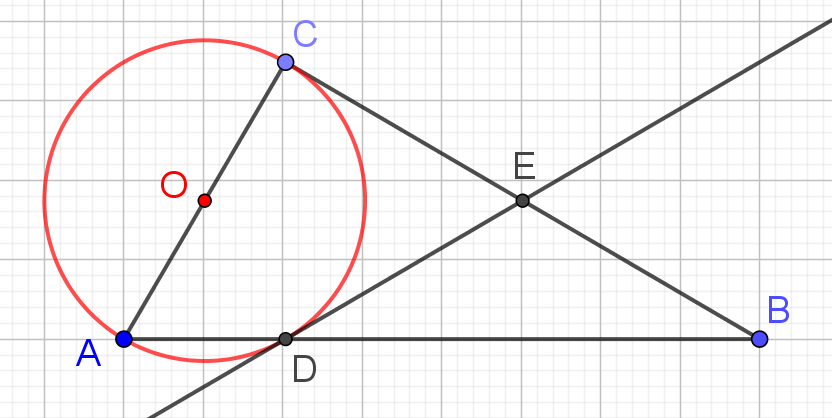 [Speaker Notes: В режиме слайдов ответы появляются после кликанья мышкой]
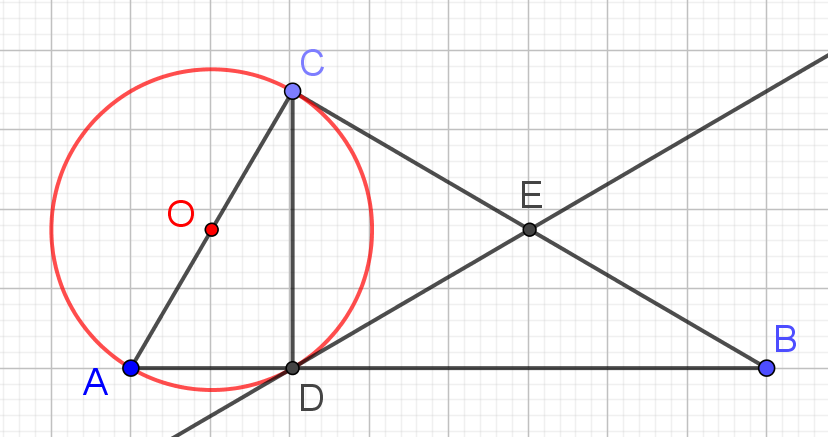 [Speaker Notes: В режиме слайдов ответы появляются после кликанья мышкой]